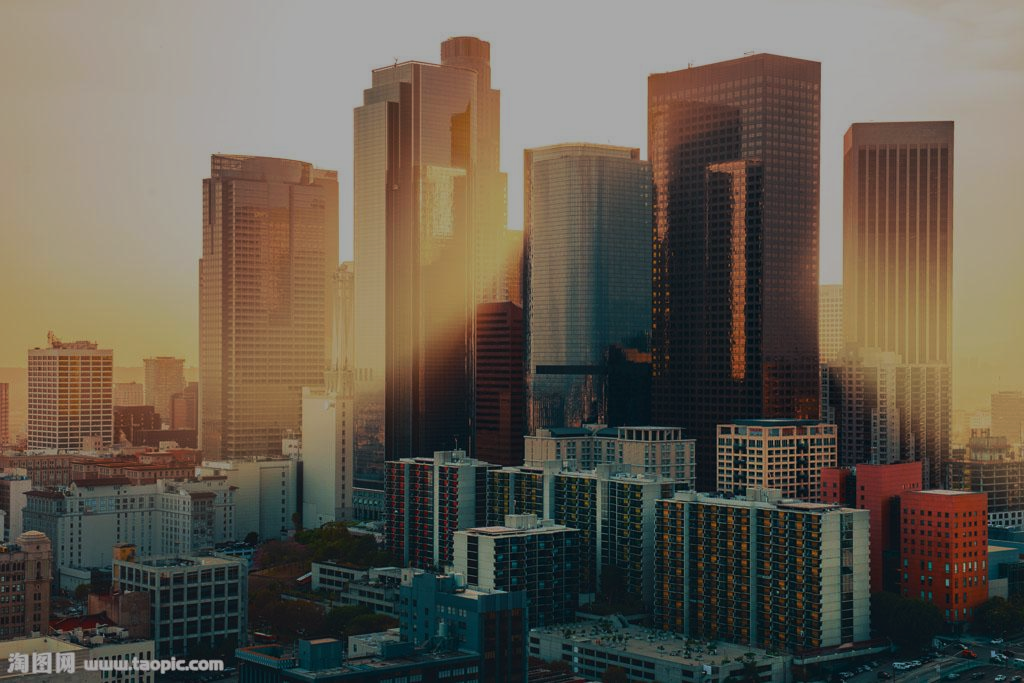 商务报告总结模板
BUSINESS REPORT SUMMARIZES TEMPLATE
2024
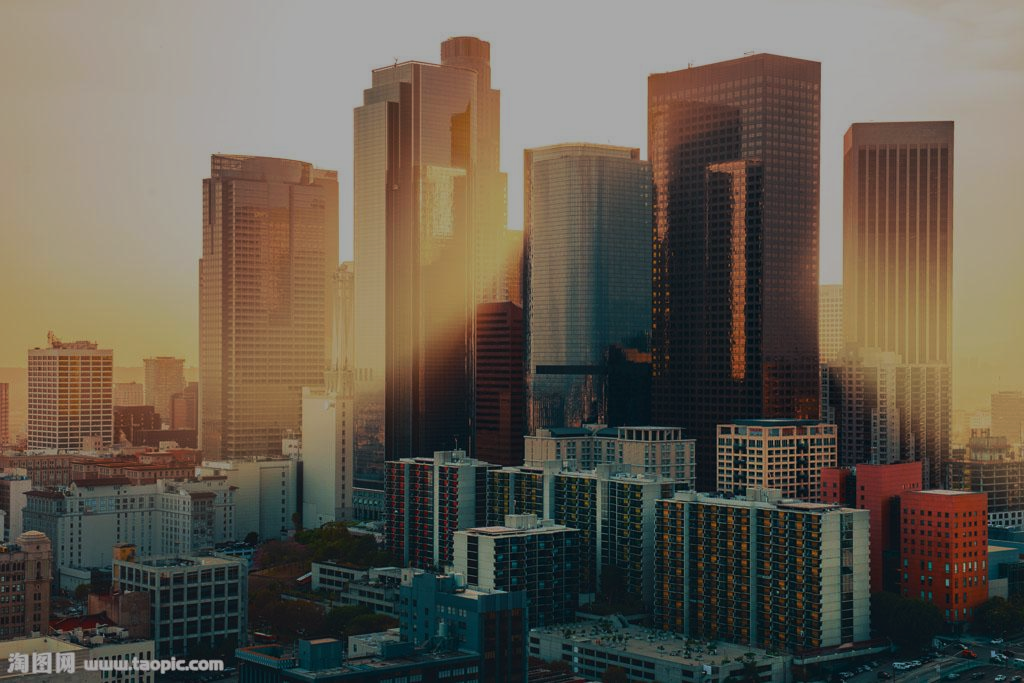 目录
CONTENTS
PART 1
PART 2
PART 3
PART 4
Go to the sea, 
if you would fish well.
There's as good fish in 
 sea as ever came
Go to the sea, 
if you would fish well.
There's as good fish in sea as ever came
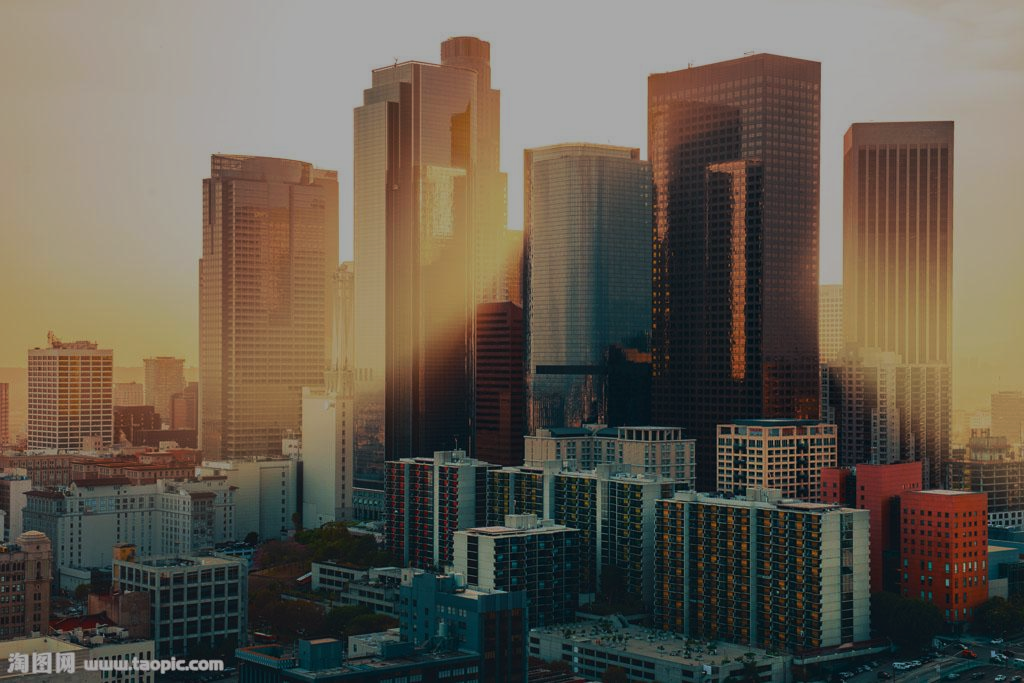 PART 1
It is a silly fish that is caught twice with the same bait.
公司介绍
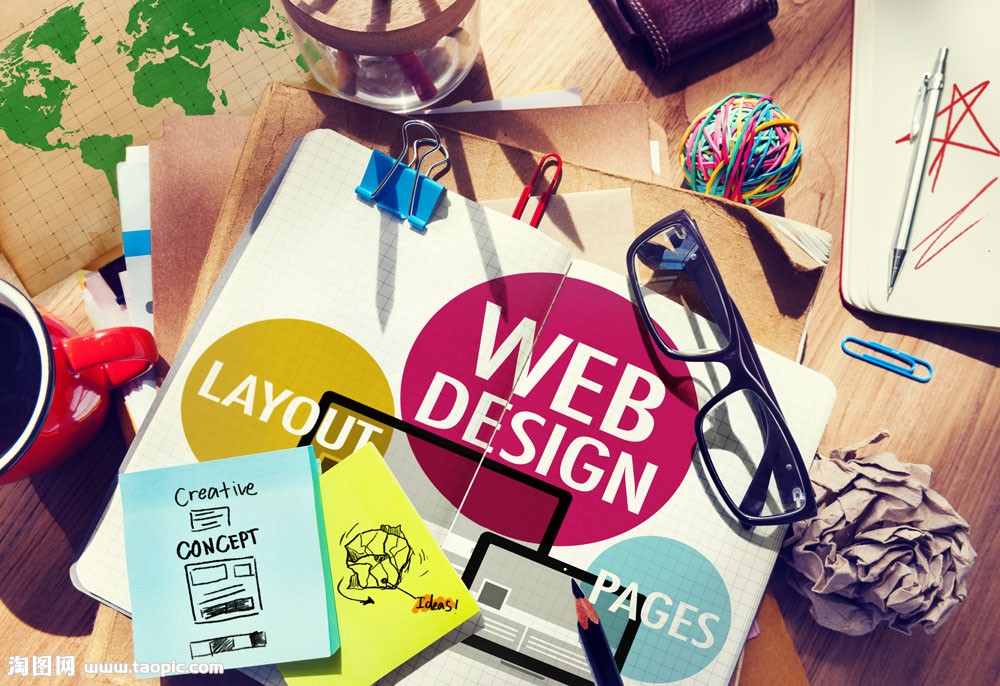 基本情况
BASIC SITUATION
Be always as merry as ever you can, for no-one delights in a sorrowful man. Be always as merry as ever you can, for no-one delights in a sorrowful man.
1234K
234，781RMB
4.78BM
Beauty is potent; but money is omnipotent.
04
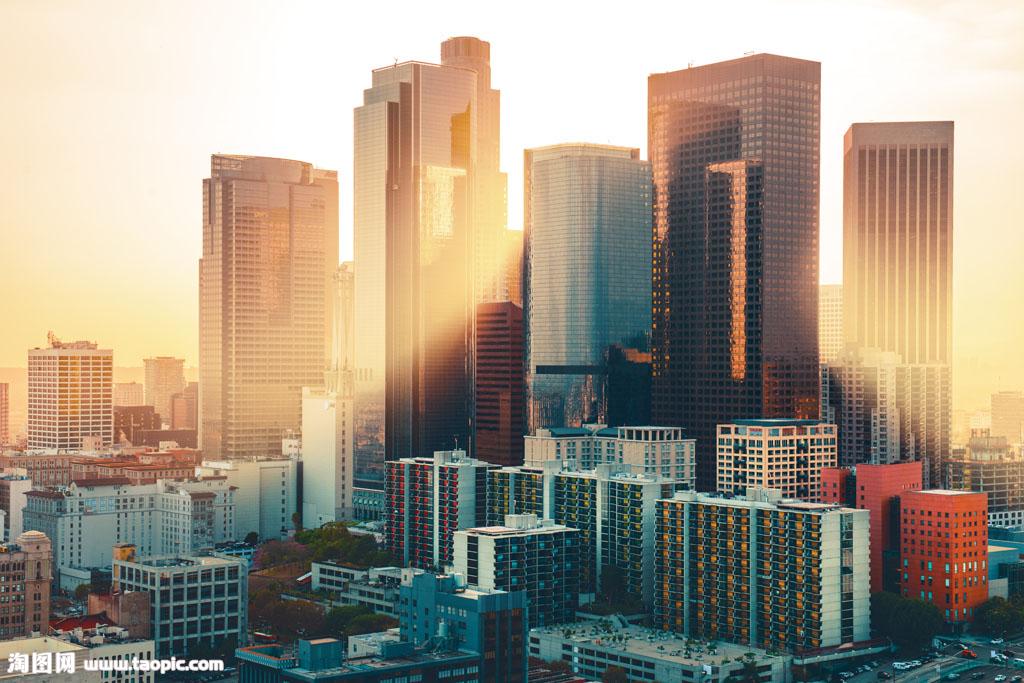 公司介绍
灵魂人物
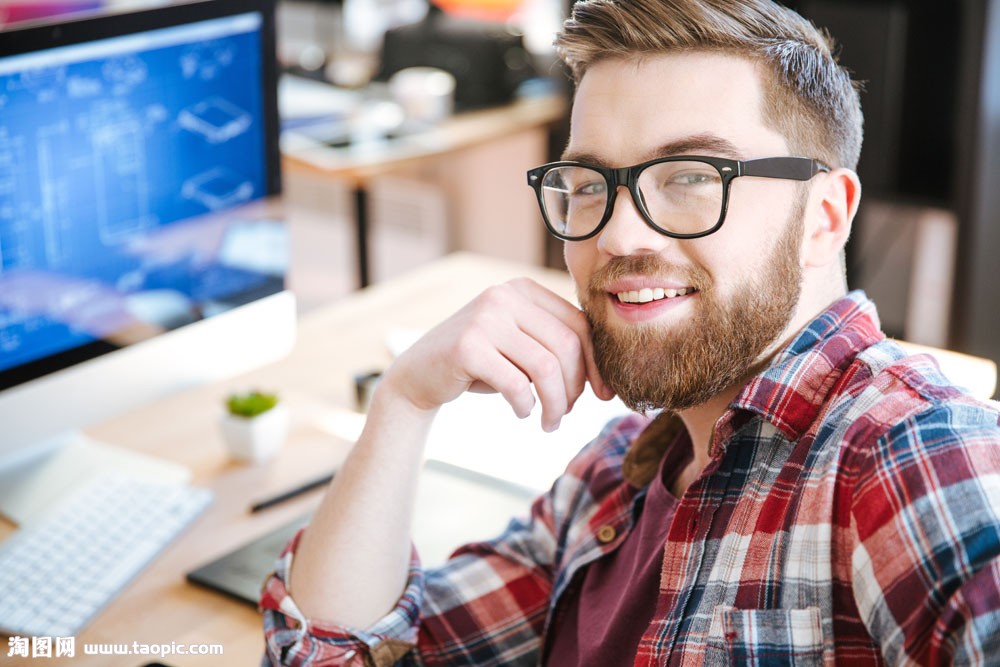 THE CORE CHARACTER
Be always as merry as ever you can, for no-one delights in a sorrowful man. Be always as merry as ever you can, for no-one delights in a sorrowful man.
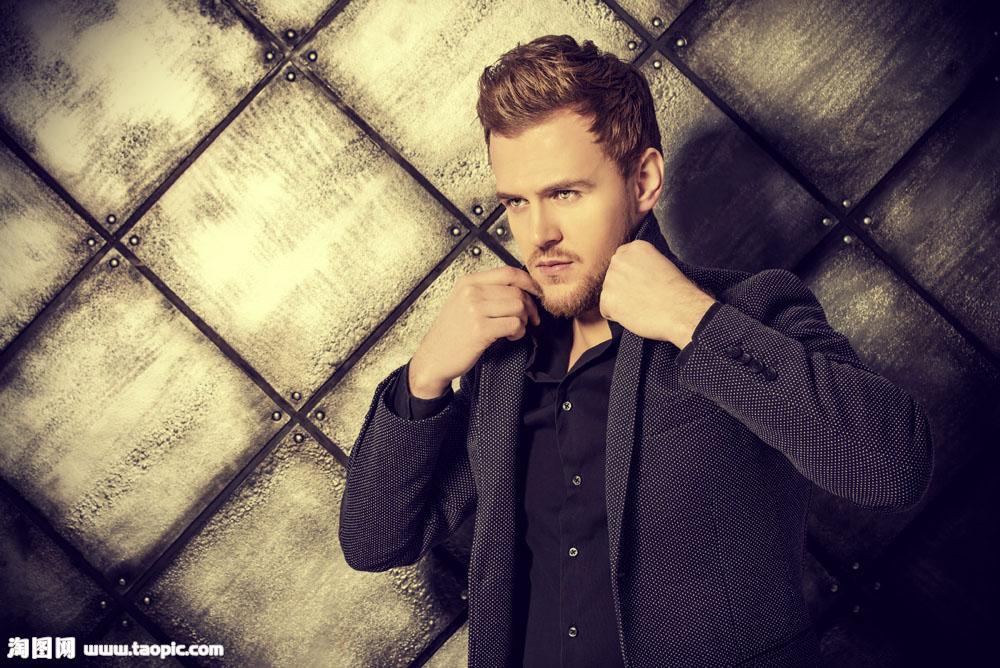 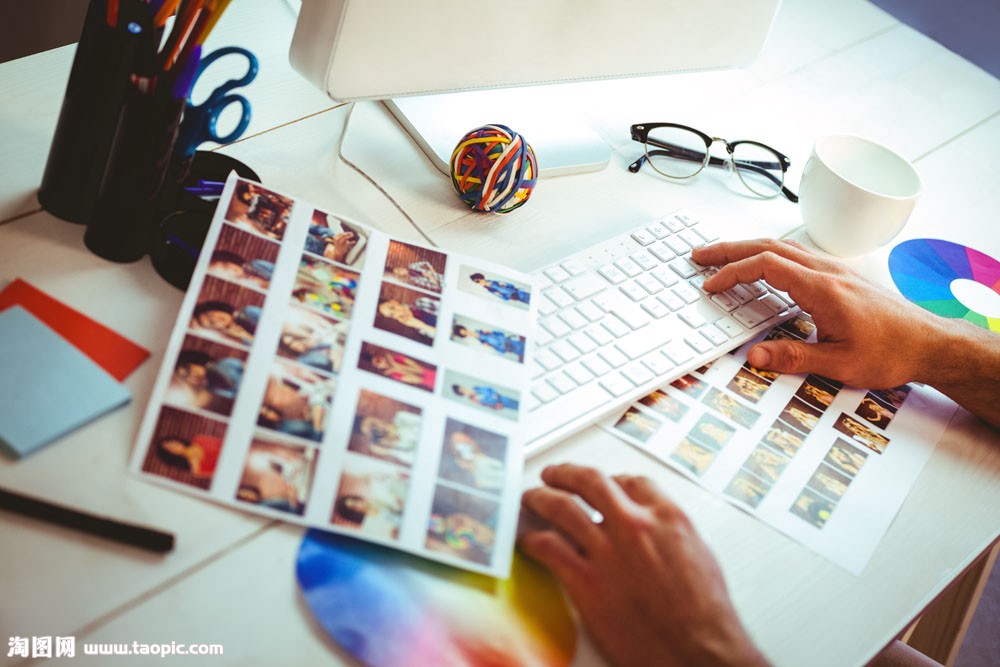 05
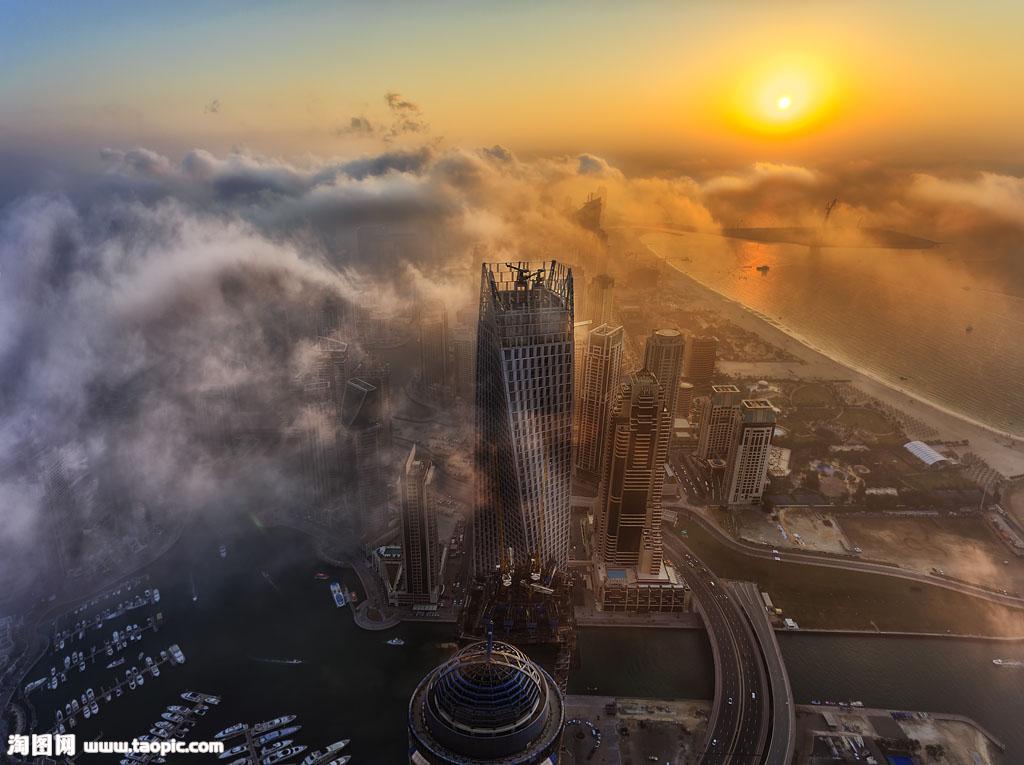 公司介绍
基本情况
BASIC SITUATION
Be always as merry as ever you can, for no-one delights in a sorrowful man. Be always as merry as ever you can, for no-one delights in a sorrowful man.
50% OFF
06
公司介绍
BEHANCE
PINTEREST
DRIBBLE
FACEBOOK
Better a little fire to warm us, than a great one to burn us
 Bed is a medicine.
09
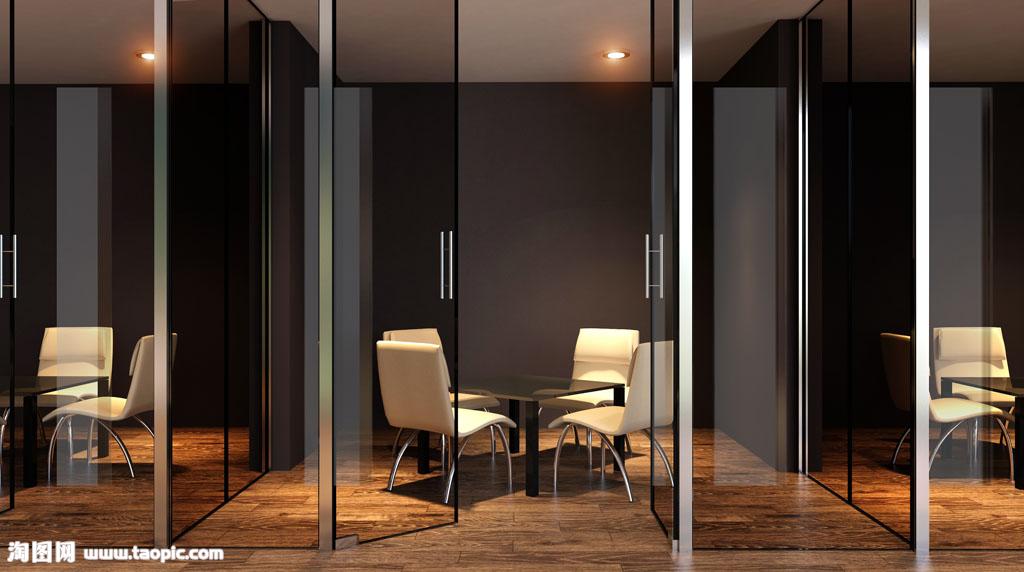 公司介绍
产品介绍
BASIC SITUATION
Be always as merry as ever you can, for no-one delights in .
ready
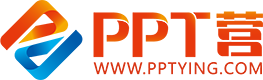 10000+套精品PPT模板全部免费下载
PPT营
www.pptying.com
[Speaker Notes: 模板来自于 https://www.pptying.com    【PPT营】]
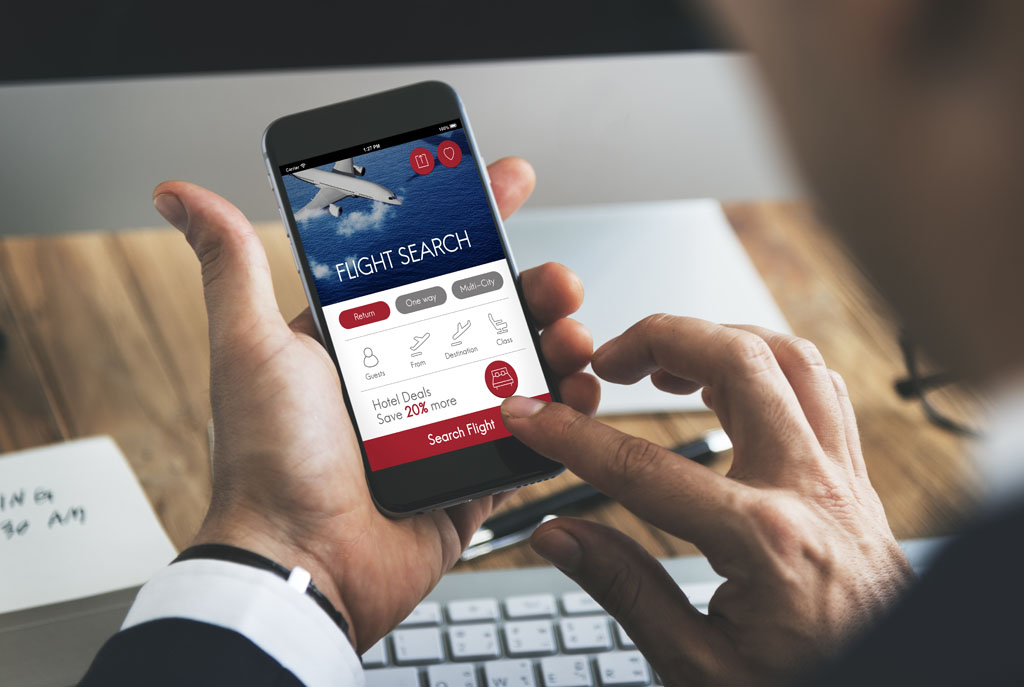 BASIC SITUATION
BASIC SITUATION
Be always as merry as ever you can, for no-one delights in an sorrowful man.
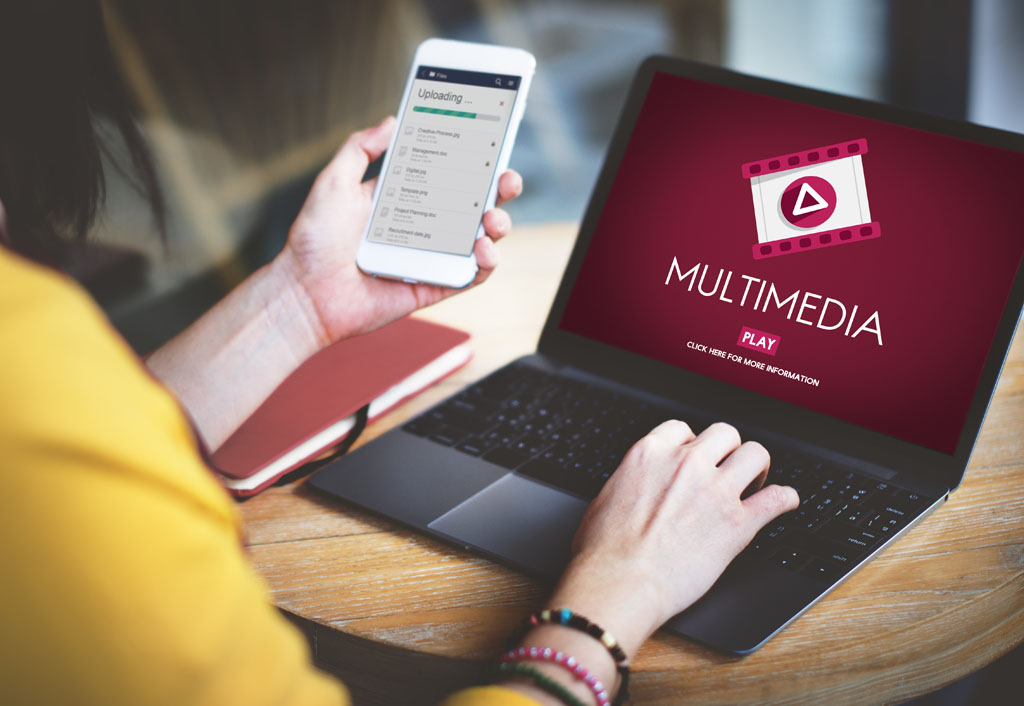 BASIC SITUATION
基本情况
BASIC SITUATION
Be always as merry as ever you can, for no-one delights in an sorrowful man.
12
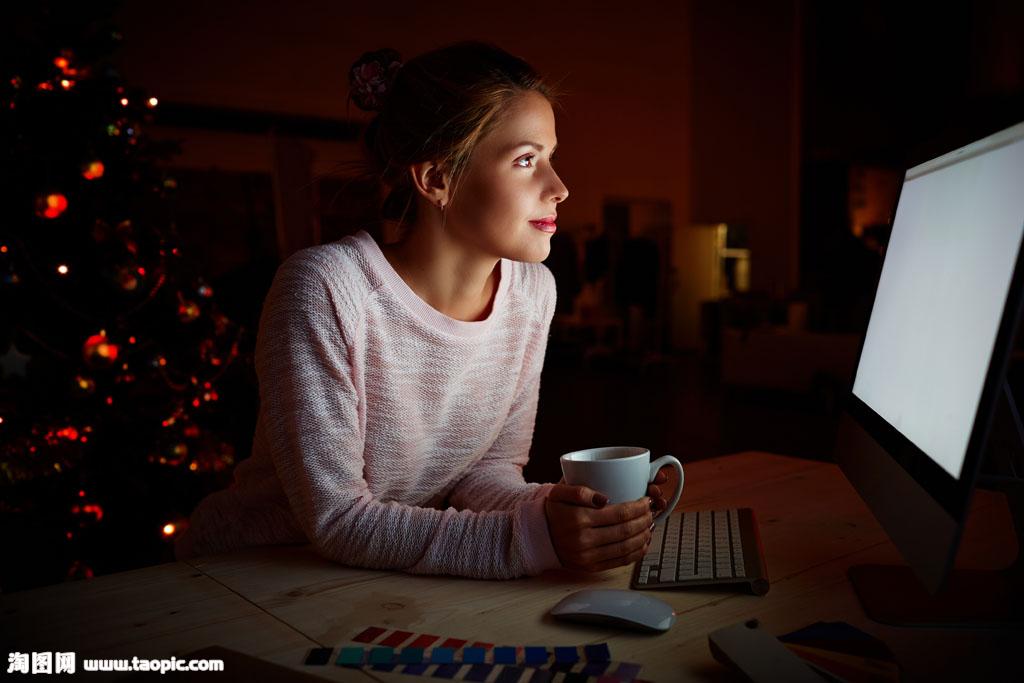 公司介绍
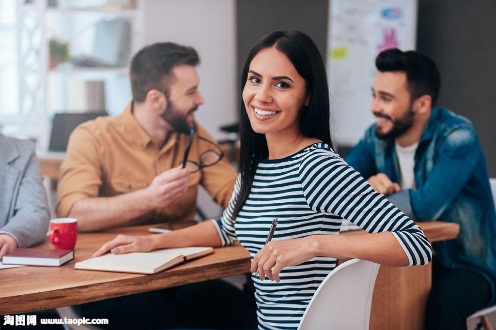 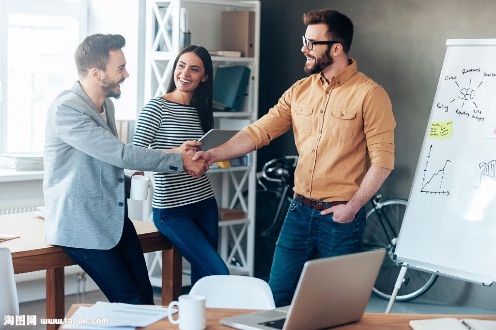 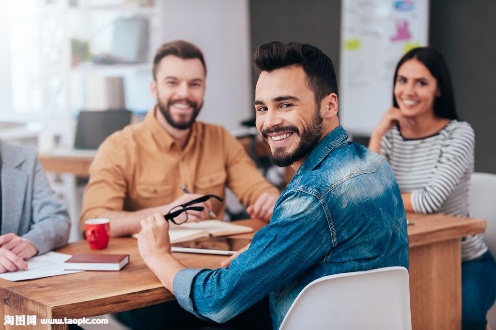 基本情况
BASIC SITUATION
Be always as merry as ever you can, for no-one delights in an sorrowful man.
基本情况
Be always as merry as ever you can, for no-one delights .
BASIC SITUATION
Be always as merry as ever you can, for no-one delights in an sorrowful man.
Be always as merry as ever she can, for no-one delights in an sorrowful man.
公司介绍
RMB 5,000,000
2017年预测利润
100P
店铺数量预计亚太+中国可达到100家
19
可用图标